202X
大学生职业生涯规划
COLLEGE STUDENTS' CAREER  PLANNING
这里输入学校院系专业信息
汇报人：PPT营
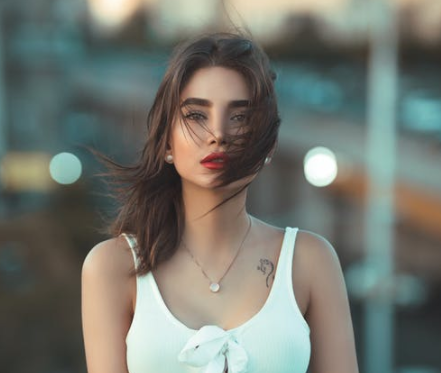 个人简历
姓名：PPT营
性别：女
出生年月：1994年2月23日
毕业学校：北京大学中文系
专业：文化知识产权专业
住址：上海市XX区XX路X家园
电话：13912345678
邮箱：139123456@163.com
01
02
03
04
认识自我
环境分析
职业定位
执行计划
分析自身原因
外在环境因素
内外因素的定位
如何执行计划
目 录
CONTENTS
01
认识自我
分析自身原因
点击输入您的小标题
客观务实
渴望成功
01
单击此处添加对职位的描述，描述单击此处添加对单击此处添加对职位的描述单击此处添加对职位的描述，描述单击此处添加对
单击此处添加对职位的描述，描述单击此处添加对单击此处添加对职位的描述单击此处添加对职位的描述，描述单击此处添加对
02
04
乐观积极
心态良好
03
单击此处添加对职位的描述，描述单击此处添加对单击此处添加对职位的描述单击此处添加对职位的描述，描述单击此处添加对
单击此处添加对职位的描述，描述单击此处添加对单击此处添加对职位的描述单击此处添加对职位的描述，描述单击此处添加对
点击输入您的小标题
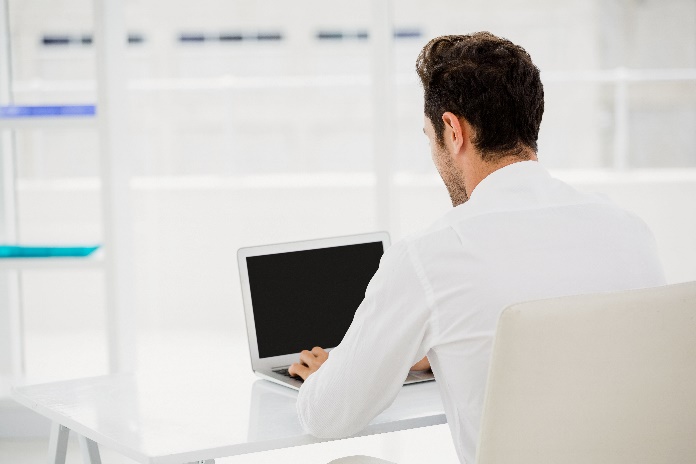 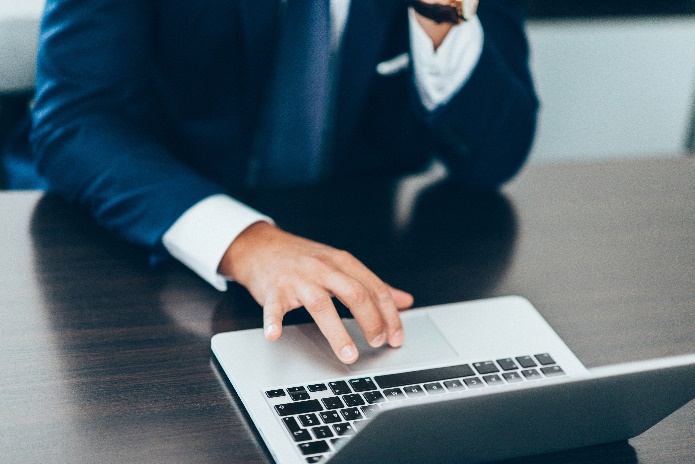 自我认识
单击此处添加对职位的描述，描述单击此处添加对单击此处添加对职位的描述单击此处添加对职位的描述，描述单击此处添加对
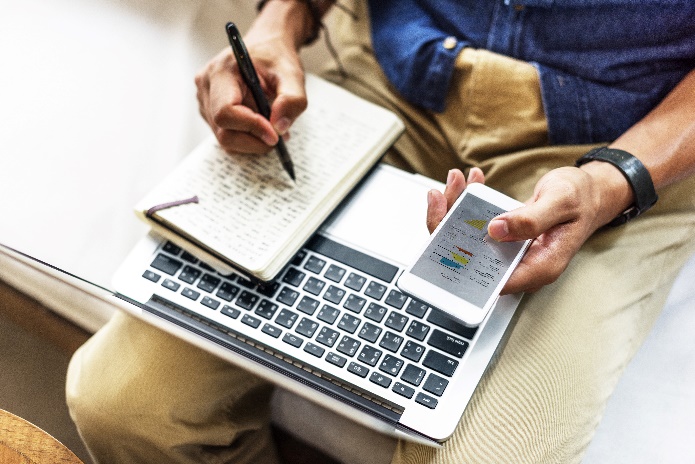 自我认识
自我认识
单击此处添加对职位的描述，描述单击此处添加对单击此处添加对职位的描述单击此处添加对职位的描述，描述单击此处添加对
单击此处添加对职位的描述，描述单击此处添加对单击此处添加对职位的描述单击此处添加对职位的描述，描述单击此处添加对
点击输入您的小标题
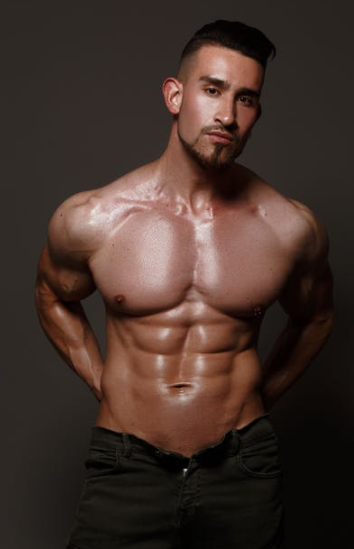 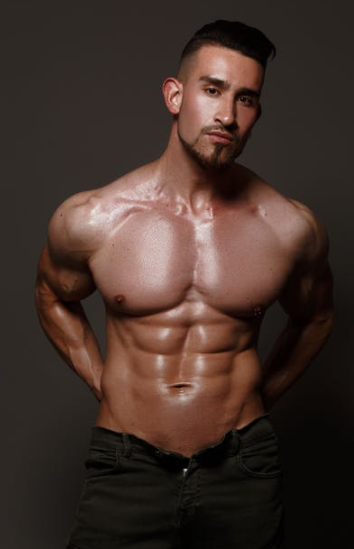 我的优势
我的优势
单击此处添加对职位的描述，描述单击此处添加对单击此处添加对职位的描述单击此处添加对职位的描述，描述单击此处添加对
单击此处添加对职位的描述，描述单击此处添加对单击此处添加对职位的描述单击此处添加对职位的描述，描述单击此处添加对
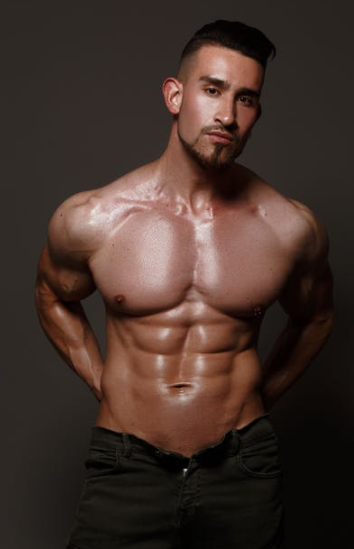 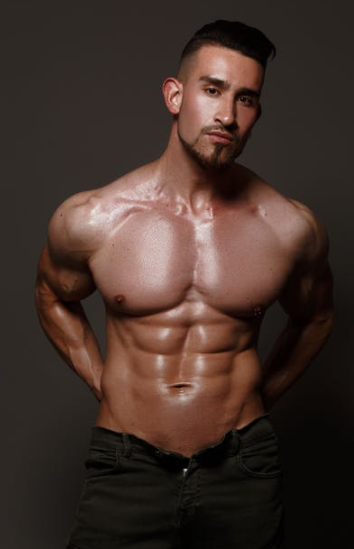 我的优势
我的优势
单击此处添加对职位的描述，描述单击此处添加对单击此处添加对职位的描述单击此处添加对职位的描述，描述单击此处添加对
单击此处添加对职位的描述，描述单击此处添加对单击此处添加对职位的描述单击此处添加对职位的描述，描述单击此处添加对
02
环境分析
外在环境因素
添加您的标题
添加您的标题
添加您的标题
单击此处添加对职位的描述，描述单击此处添加对单击此处添加对职位的描述单击此处添加对职位的描述
单击此处添加对职位的描述，描述单击此处添加对单击此处添加对职位的描述单击此处添加对职位的描述
单击此处添加对职位的描述，描述单击此处添加对单击此处添加对职位的描述单击此处添加对职位的描述
点击输入您的小标题
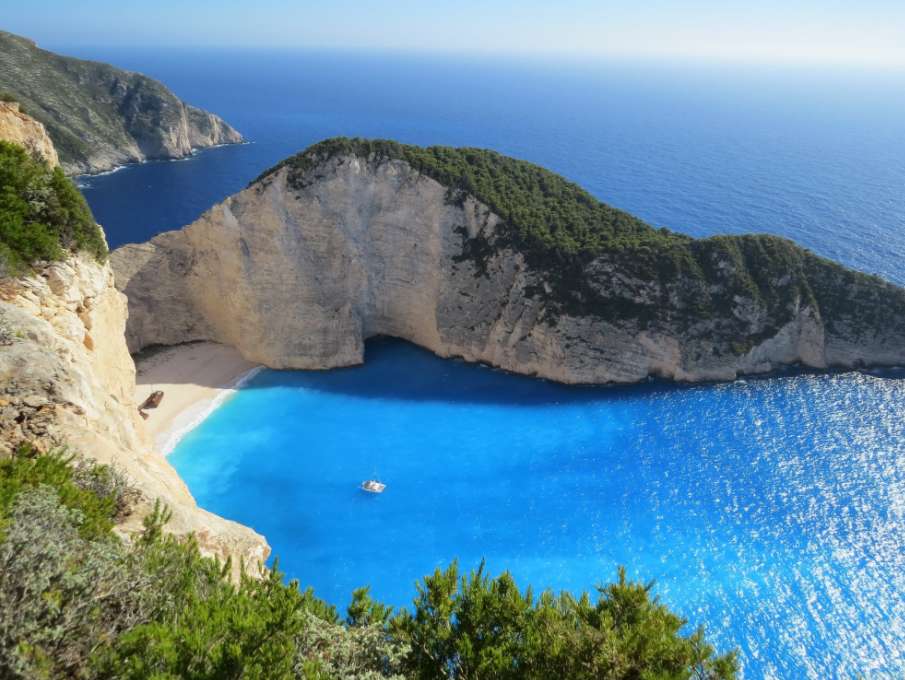 点击输入您的小标题
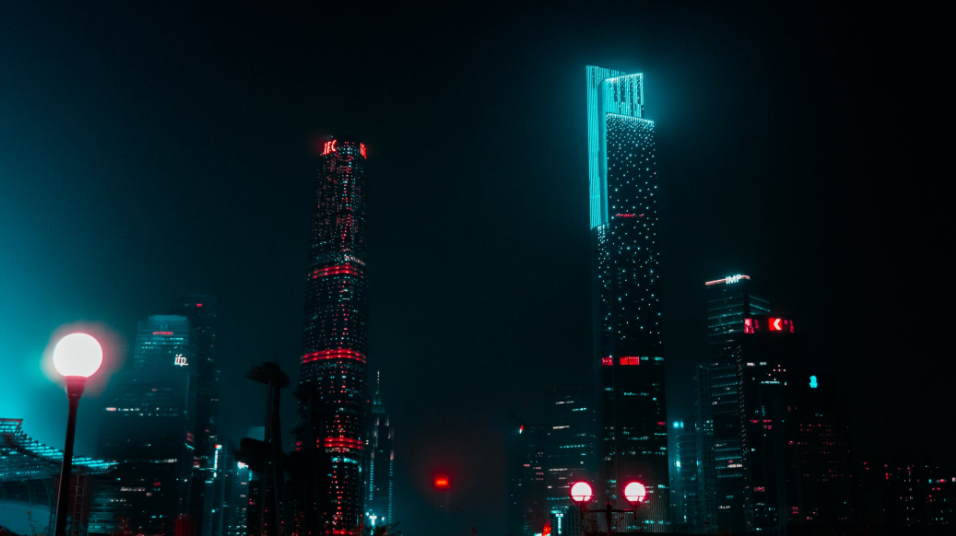 未来规划大体概述
单击此处添加对职位的描述，描述单击此处添加对单击此处添加对职位的描述，描述单击此处添加对职位的
点击输入您的小标题
01
02
03
04
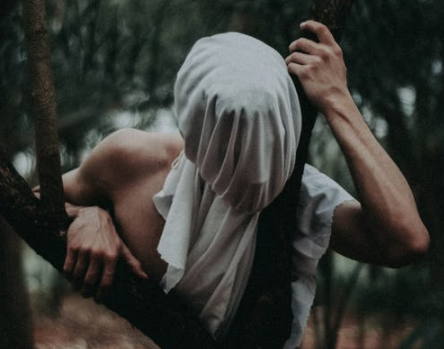 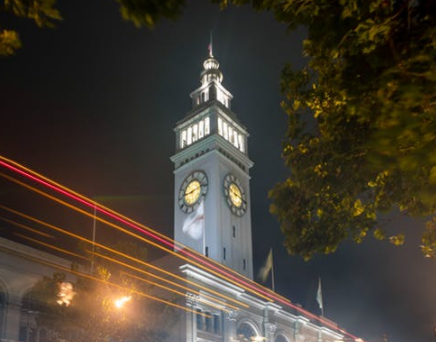 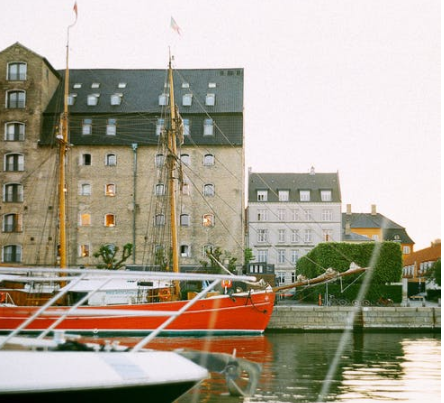 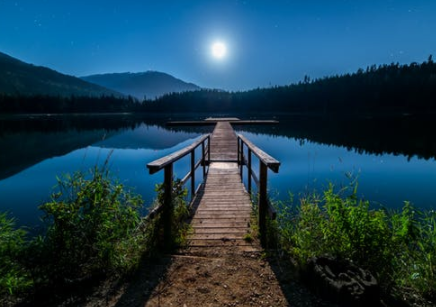 未来规划大体概述
单击此处添加对职位的描述，描述单击此处添加对单击此处添加对职位的描述，描述单击此处添加对职位的单击此处添加对职位的描述，描述单击此处添加对单击此处添加对职位的描述，描述单击此处添加对职位的单击此处添加对职位的描述，描述单击此处添加对单击此处添加对职位的描述，描述单击此处添加对职位的
03
职业定位
内外因素的定位
点击输入您的小标题
01
02
03
04
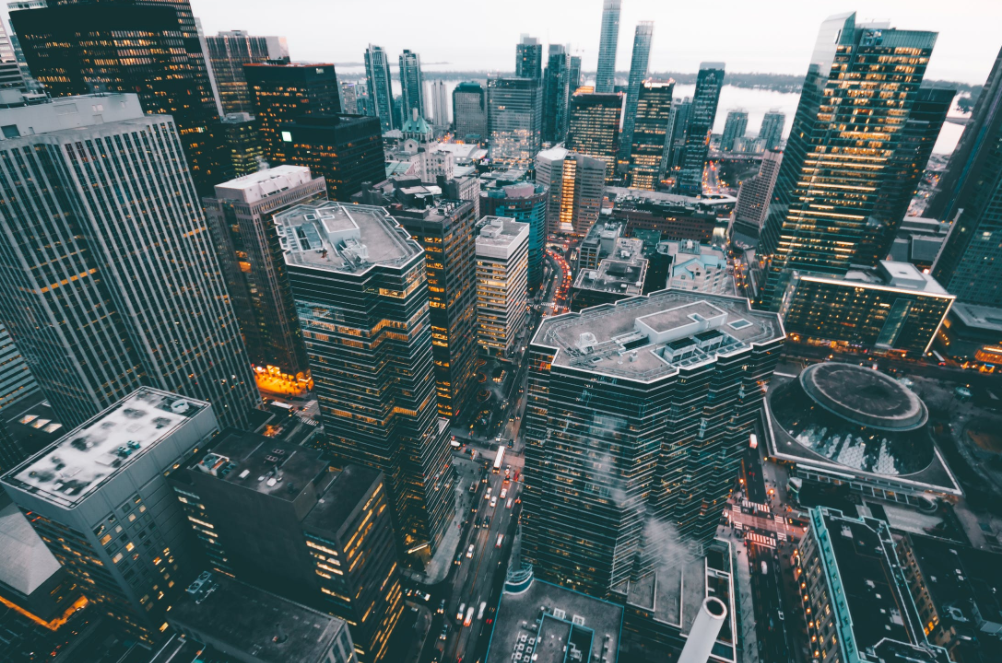 未来目标
单击此处添加对职位的描述，描述单击此处添加对单击此处添加对职位的描述
未来目标
单击此处添加对职位的描述，描述单击此处添加对单击此处添加对职位的描述
未来目标
单击此处添加对职位的描述，描述单击此处添加对单击此处添加对职位的描述
未来目标
单击此处添加对职位的描述，描述单击此处添加对单击此处添加对职位的描述
点击输入您的小标题
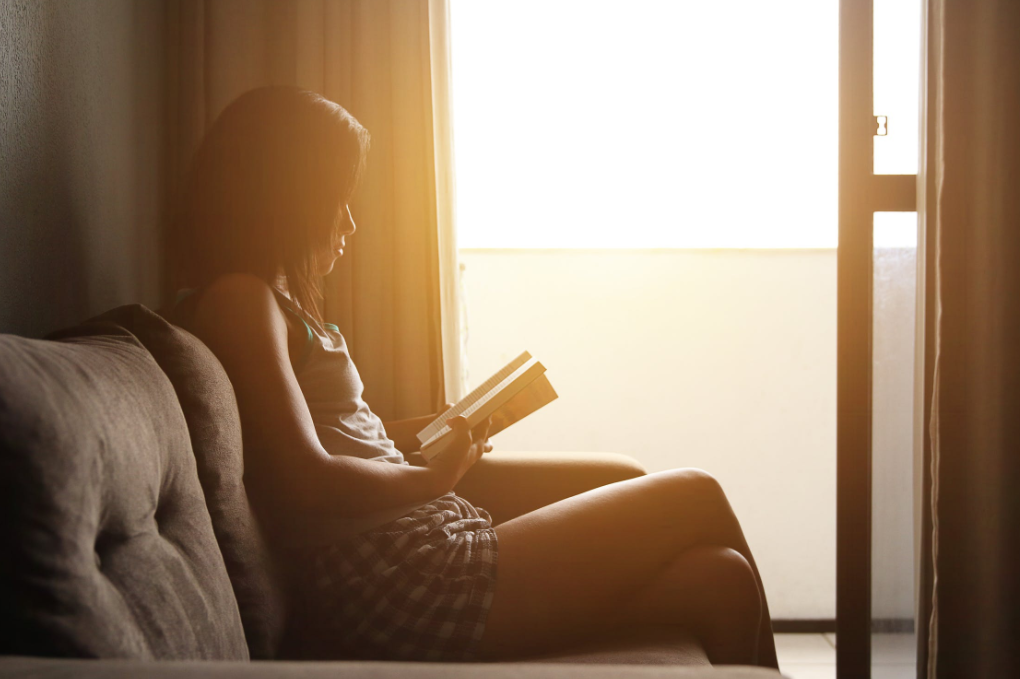 单击添加职位认识
单击此处添加合适的描述合适描述单击此处添加合适的描述合适描述单击此处添加合适的描述合适描述
单击添加职位认识
单击此处添加合适的描述合适描述单击此处添加合适的描述合适描述单击此处添加合适的描述合适描述
单击添加职位认识
单击此处添加合适的描述合适描述单击此处添加合适的描述合适描述单击此处添加合适的描述合适描述
点击输入您的小标题
单击添加职位认识
单击此处添加合适的描述合适描述单击此处添加合适的描述合适描述单击此处添加合适的描述合适描述
单击添加职位认识
单击此处添加合适的描述合适描述单击此处添加合适的描述合适描述单击此处添加合适的描述合适描述
单击添加职位认识
单击此处添加合适的描述合适描述单击此处添加合适的描述合适描述单击此处添加合适的描述合适描述
单击添加职位认识
单击此处添加合适的描述合适描述单击此处添加合适的描述合适描述单击此处添加合适的描述合适描述
单击添加职位认识
单击此处添加合适的描述合适描述单击此处添加合适的描述合适描述单击此处添加合适的描述合适描述
单击添加职位认识
单击此处添加合适的描述合适描述单击此处添加合适的描述合适描述单击此处添加合适的描述合适描述
04
执行计划
如何执行计划
点击输入您的小标题
单击添加职位认识
单击此处添加合适的描述合适描述单击此处
单击添加职位认识
单击此处添加合适的描述合适描述单击此处
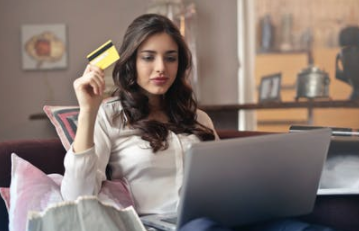 单击添加职位认识
单击此处添加合适的描述合适描述单击此处
单击添加职位认识
单击此处添加合适的描述合适描述单击此处
单击添加职位认识
单击此处添加合适的描述合适描述单击此处
单击添加职位认识
单击此处添加合适的描述合适描述单击此处
01
02
03
04
点击输入您的小标题
我的计划
单击此处添加竞聘优势
我的计划
单击此处添加竞聘优势
我的计划
单击此处添加竞聘优势
我的计划
单击此处添加竞聘优势
单击此处添加竞聘优势的描述单击此处添加竞聘优势的描述单击此处添加竞聘优势的描述单击此处添加竞聘优势的描述单击此处添加竞聘优势的描述
单击此处添加竞聘优势的描述单击此处添加竞聘优势的描述单击此处添加竞聘优势的描述单击此处添加竞聘优势的描述单击此处添加竞聘优势的描述
单击此处添加竞聘优势的描述单击此处添加竞聘优势的描述单击此处添加竞聘优势的描述单击此处添加竞聘优势的描述单击此处添加竞聘优势的描述
单击此处添加竞聘优势的描述单击此处添加竞聘优势的描述单击此处添加竞聘优势的描述单击此处添加竞聘优势的描述单击此处添加竞聘优势的描述
202X
感谢您的观看
COLLEGE STUDENTS' CAREER  PLANNING
这里输入学校院系专业信息
汇报人：PPT营
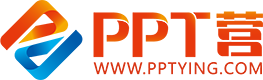 10000+套精品PPT模板全部免费下载
PPT营
www.pptying.com
[Speaker Notes: 模板来自于 https://www.pptying.com    【PPT营】]